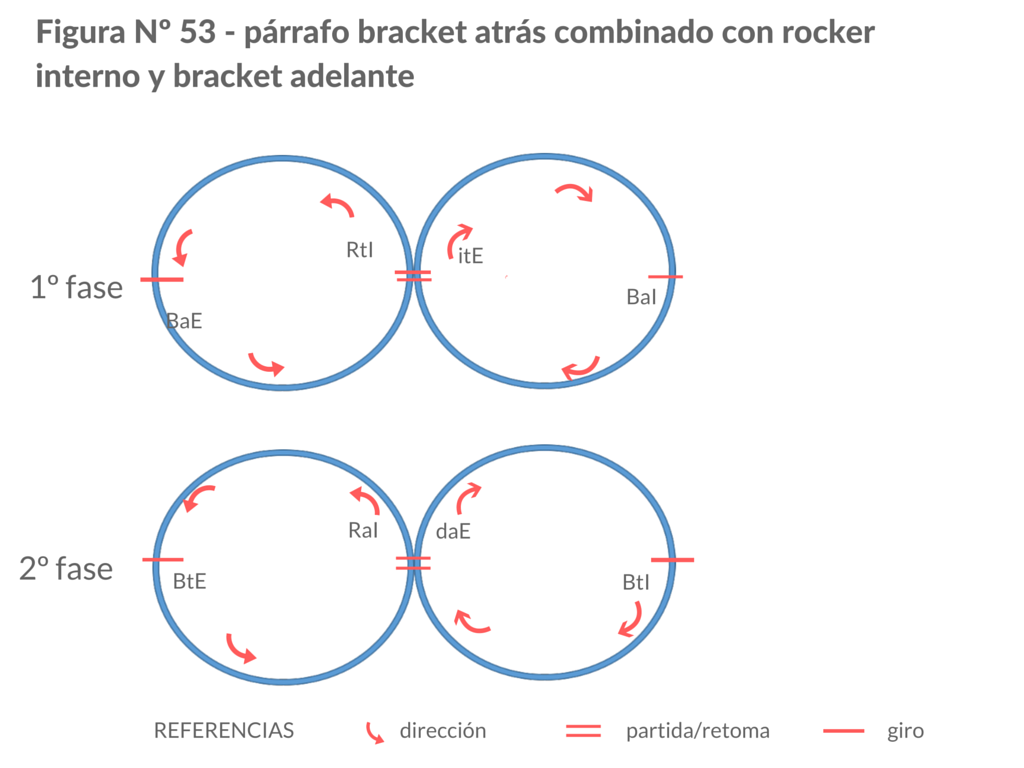 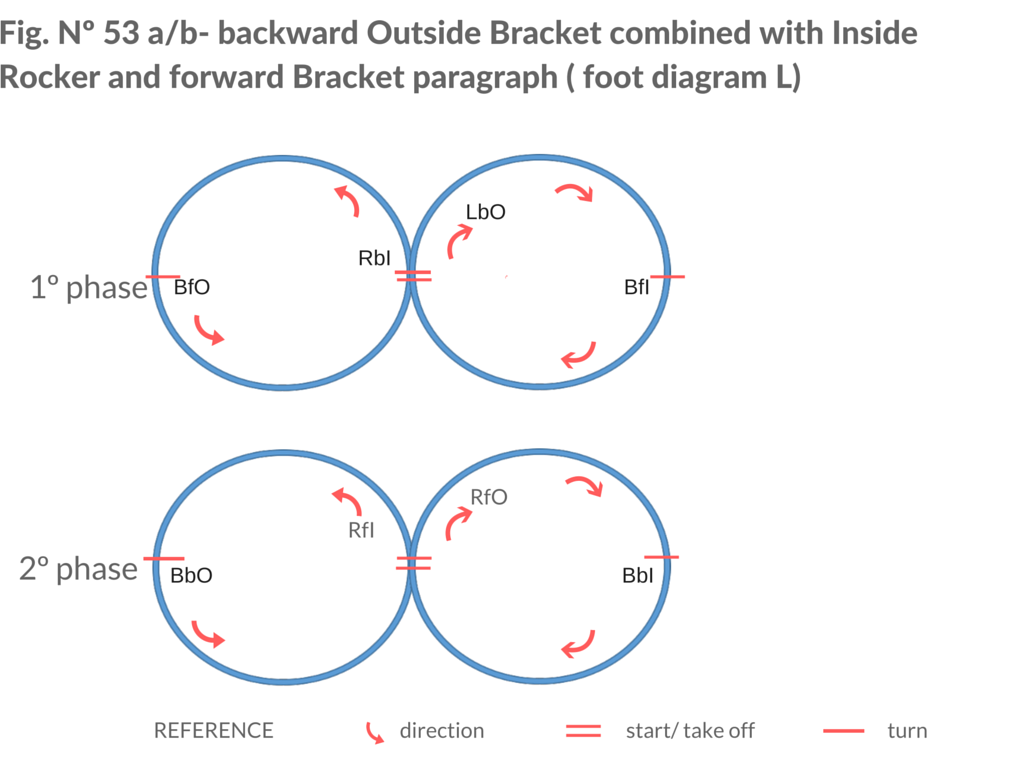 VIDEO